STP and Modelling
Making Watercare more customer friendly and efficient

Mike Dunstone

March 2019
Overview
What STP is about
STP for modellers and planners 
Data Lake
Dashboards
System performance
GIS connected Model
Future
What STP is about
How Watercare is transforming
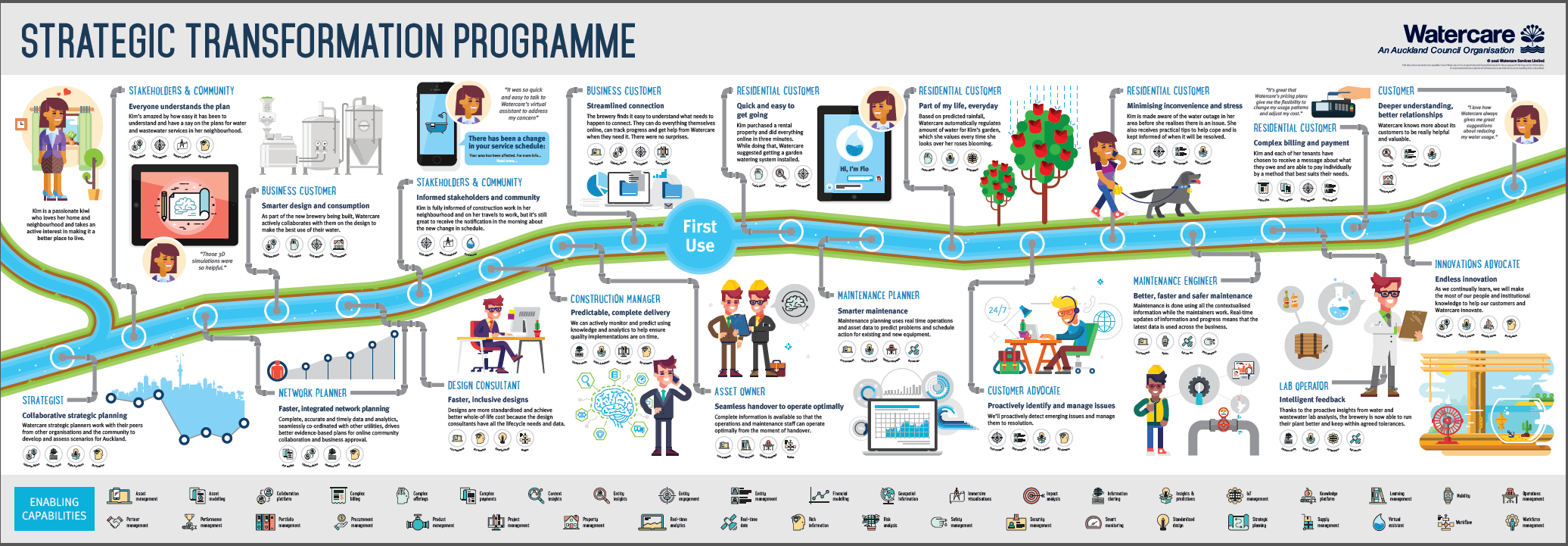 What STP is about
WHAT’S THE STP ASPIRATION?
WHAT PROBLEMS ARE WE SOLVING?
Every employee can make insight-informed, fact-based decisions with confidence.
Every employee has the right tools, the best processes and is empowered.
A customer can do everything for themselves, wherever they are, in a single interaction.
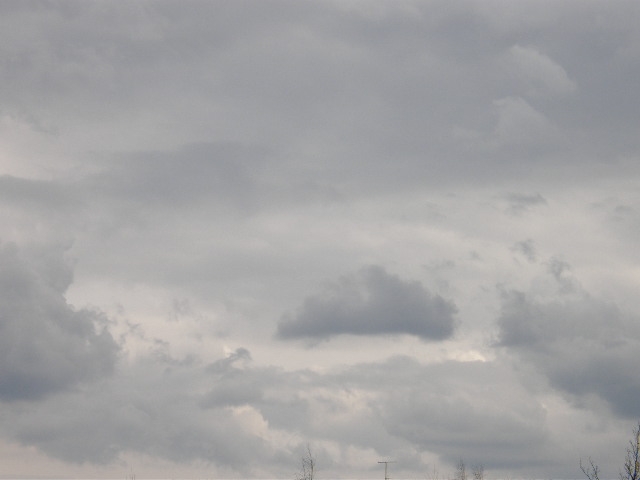 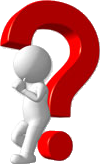 The Data Lake
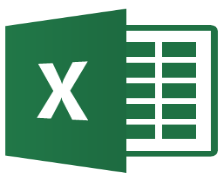 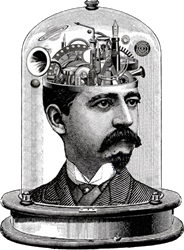 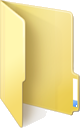 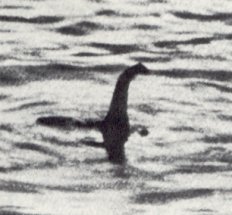 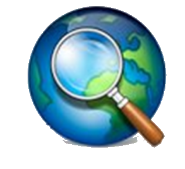 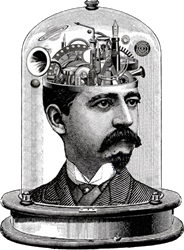 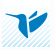 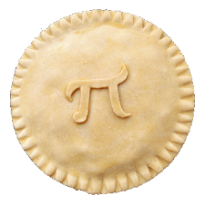 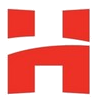 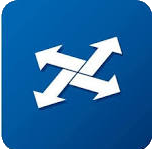 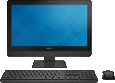 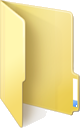 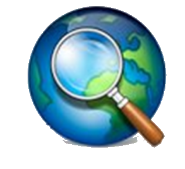 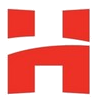 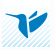 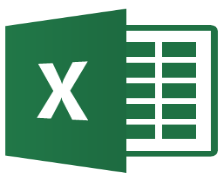 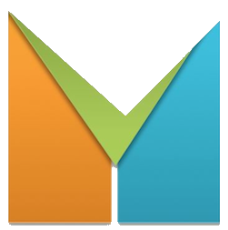 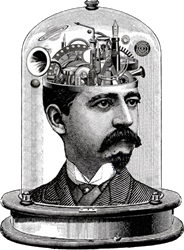 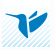 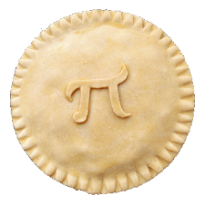 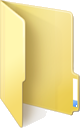 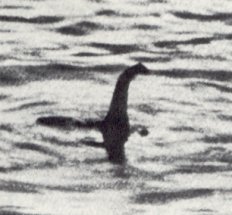 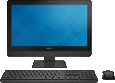 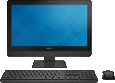 The Data Lake
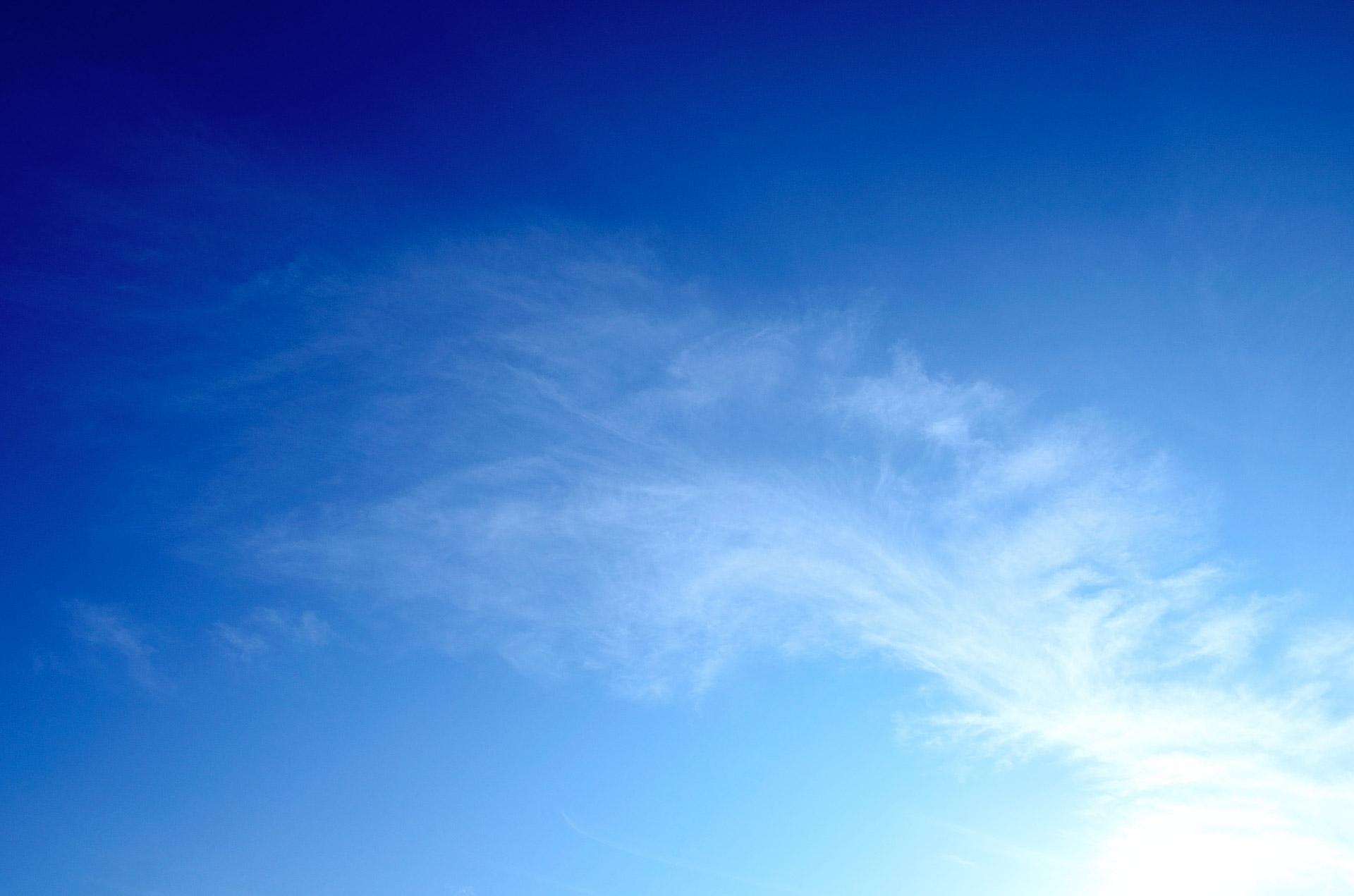 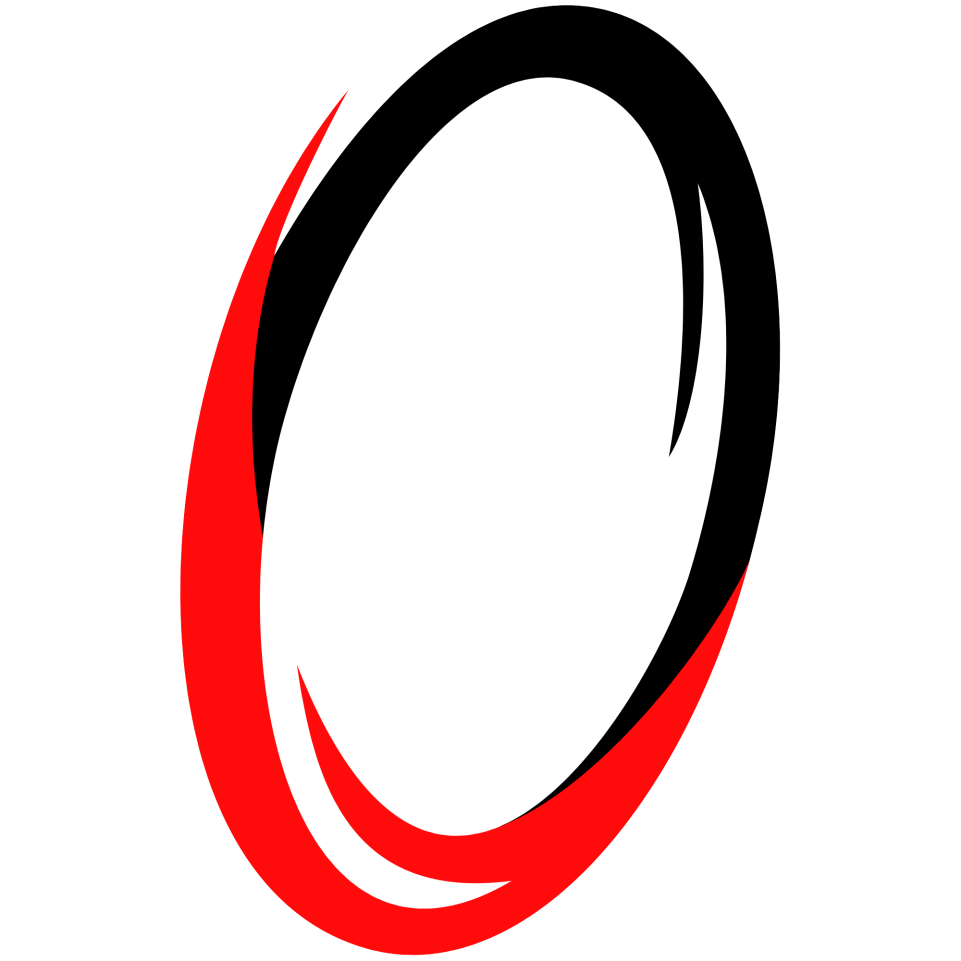 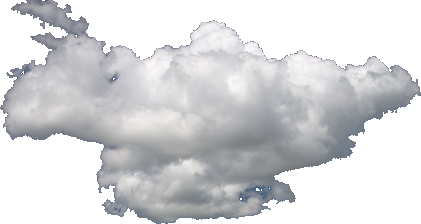 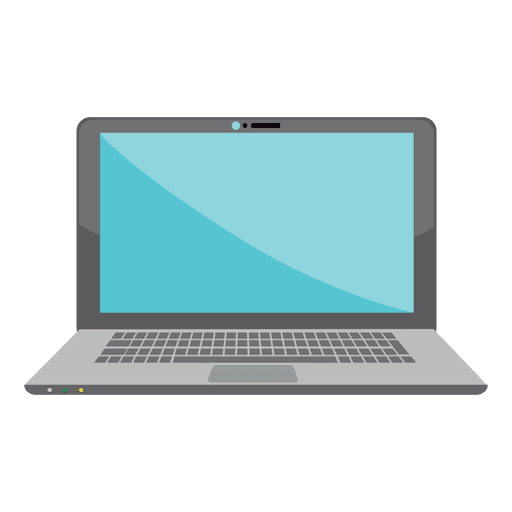 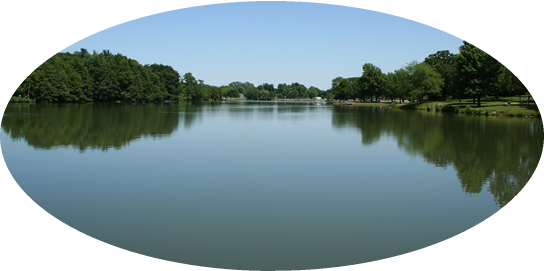 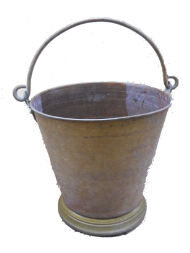 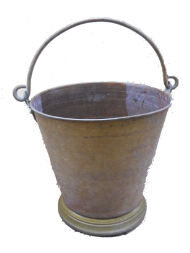 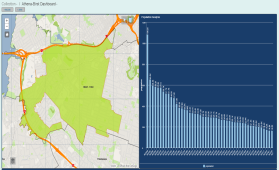 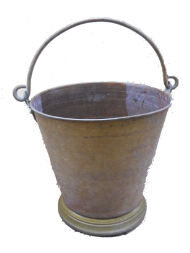 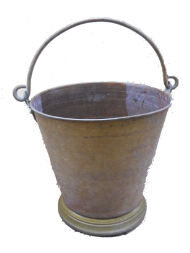 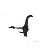 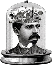 Dashboards
System Performance
System Performance
System Performance
Connected GIS Model
Connected GIS Model
The Future
Model GIS integration
From:
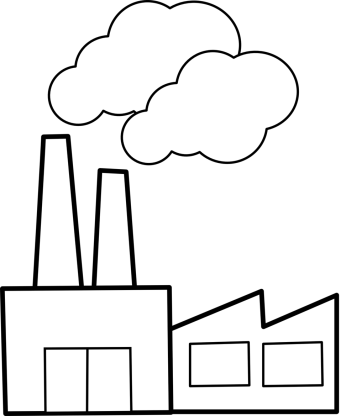 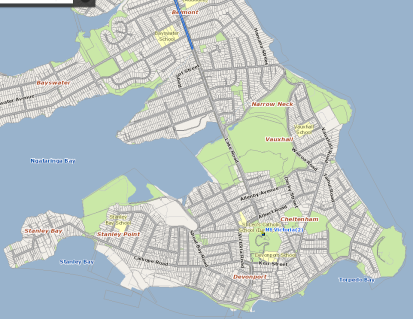 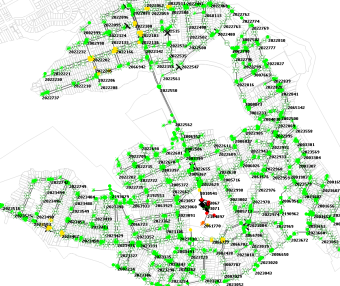 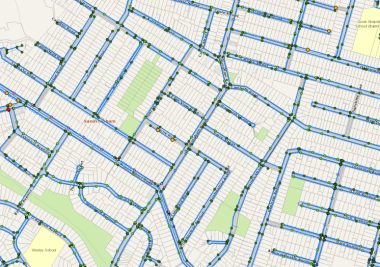 To:
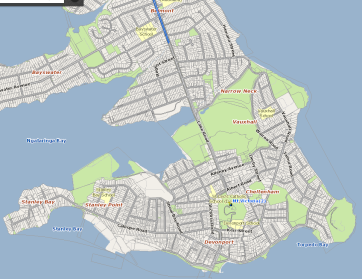 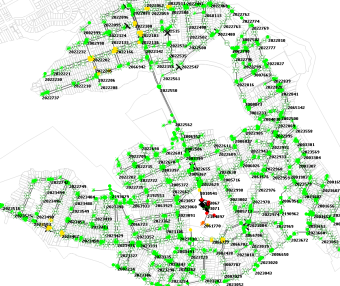 STP and Modelling
Making Watercare more customer friendly and efficient

Mike Dunstone

March 2019